Présidentielles 2012
Faites entrer les candidats!...
Alliance Française Sixth Form Lecture
Franck Michel – Newcastle University
2012, année importante pour la France
Elections présidentielles les 22 avril et 6 mai
Elections parlementaires les 3 et 17 juin
2007 = année de renouveau
2012 = année de crise
un contexte politique spécifique:
 crise économique
 un président candidat à un 2nd mandat
pas d’alternance politique depuis 10 ans
 pas d’alternance présidentielle depuis 17 ans
Rappel sur le rôle du Président
C’est le Chef d’Etat et le chef des armées
Il est élu tous les cinq au suffrage universel à deux tours
Il nomme le Premier ministre (issu de la majorité à l’Assemblée Nationale)
Il nomme le gouvernement sur proposition du Premier ministre
Il promulgue (signe et date) les lois et il signe les ordonnances et décrets délibérés en Conseil des Ministres
Il veille au respect de la Constitution
Il peut dissoudre l’Assemblée nationale
Il peut consulter les Français par référendum
Pour être candidat…
Pour être candidat, il faut:
avoir au moins 18 ans le jour du vote du premier tour
avoir le parrainage de 500 élus (maires, conseillers, députés, etc.) d’au moins 30 départements.
Les thèmes de la campagne
La crise, encore la crise et toujours la crise!
Comment faire baisser le chômage et relancer la croissance tout en réduisant la dette?
Réformer sans dépenser: est-ce réaliste?
Comment susciter l’espoir en promettant “du sang, de la sueur et des larmes”?
Quelques points de débat…
réduire les dépenses ou augmenter les impôts?
faire payer les riches pour aider les pauvres?
relancer l’industrie et le “made in France”?
réduire la part du nucléaire dans l’énergie?
accorder le vote aux étrangers pour les élections locales?
réduire l’immigration… un peu? beaucoup?
mariage et adoption pour les couples homosexuels: pour ou contre?
Europe: sortir de l’euro? renégocier les traités?
Les « petits » candidats de droite
Dominique de Villepin, 58 ans, ancien Premier Ministre de Jacques Chirac (2005-2007) (République Solidaire)

Nicolas Dupont-Aignant, 50 ans, député (Debout la République!)

Marine Le Pen, 43 ans, conseillère régionale du Nord-Pas-de-Calais (Front National)
Les « petits » candidats de droite
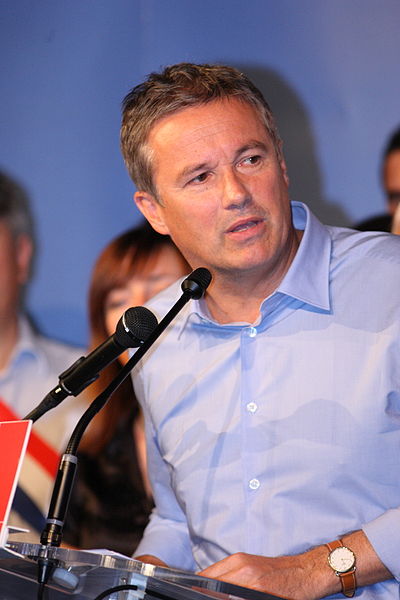 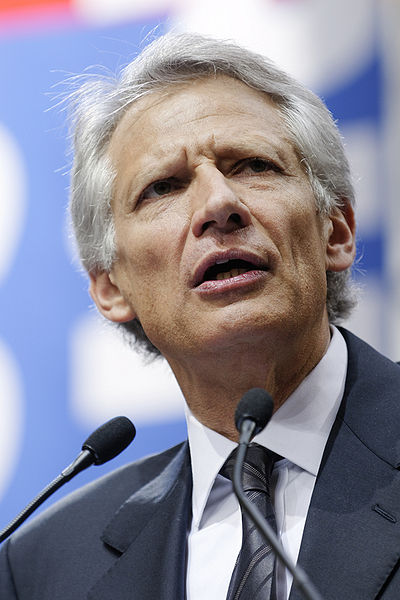 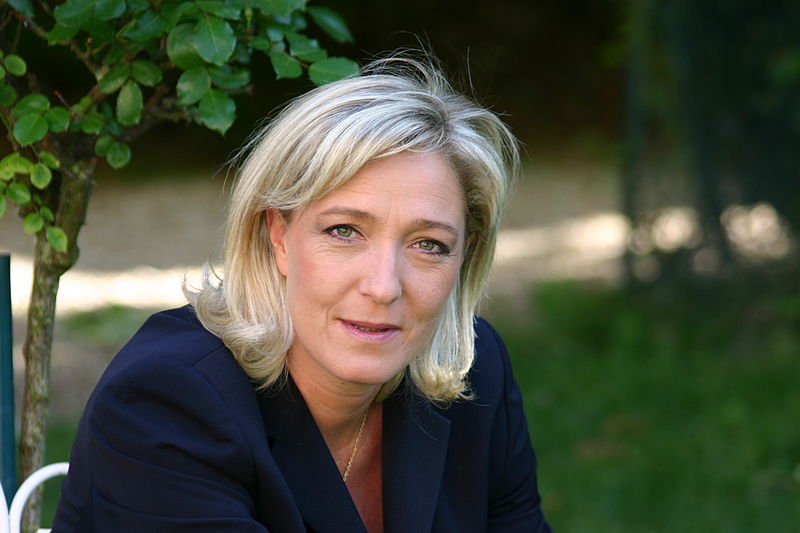 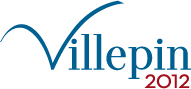 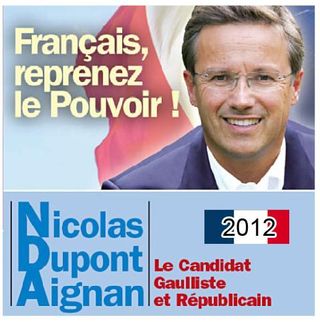 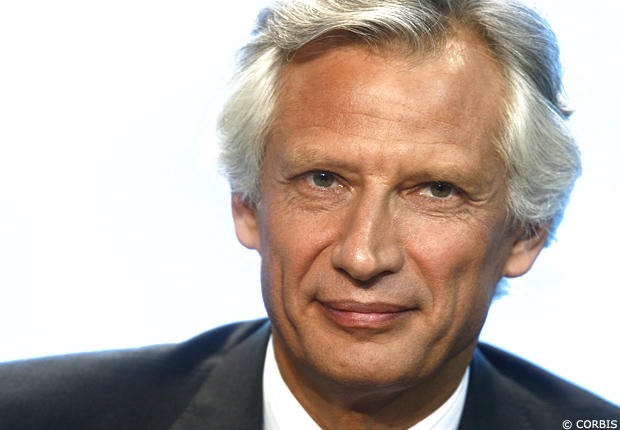 de Villepin / Dupont Aignan
deux anciens membres de l’UMP
ont pris leurs distances avec Sarkozy
de Villepin: revendique un gaullisme social et authentique plus au centre que Sarkozy
Dupont Aignan: revendique un gaullisme plus ‘souverainiste’ et eurosceptique que Sarkozy
les deux candidats sont assez marginaux sur l’échiquier politique
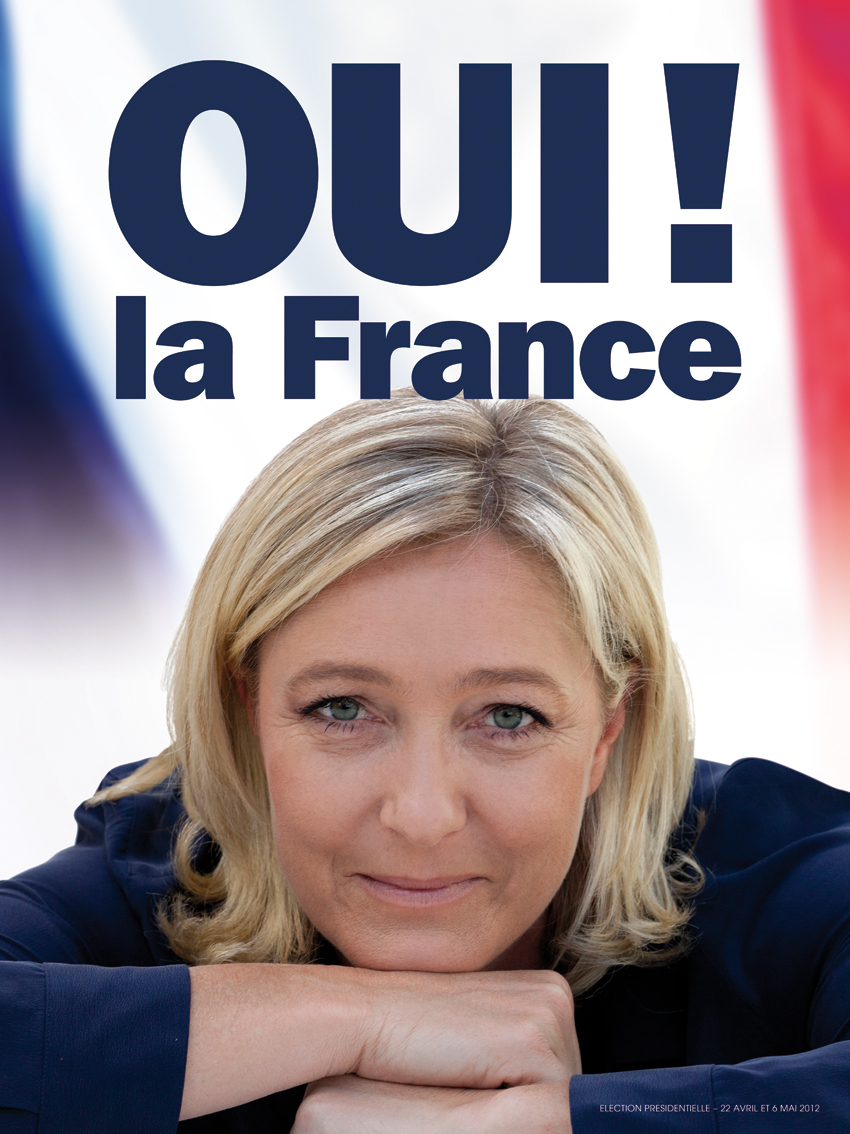 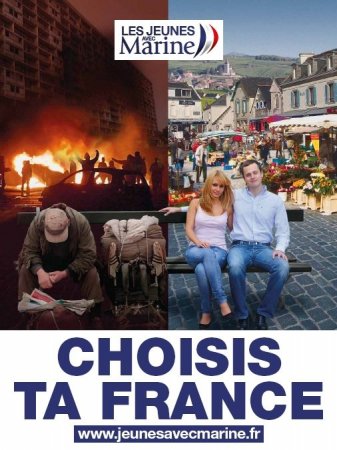 Marine Le Pen (FN)
La fille de Jean-Marie le Pen
a « nettoyé » l’image de son parti et pris ses distances avec certaines positions controversées de son père, mais…
le discours reste très marqué à l’extrême-droite:
 « les Français d’abord » (patriotisme économique et social; discours « anti-mondialiste »)
 fort discours anti-Islam (sous couvert de laïcité)
 fort euroscepticisme (retour au franc)
souhaite séduire les déçus du Sarkozysme
Marine Le Pen
[Speaker Notes: 7’30’’-11’30’’
http://www.youtube.com/v/W9WeThf_Jdc&feature/related]
Les candidats d’extrême-gauche
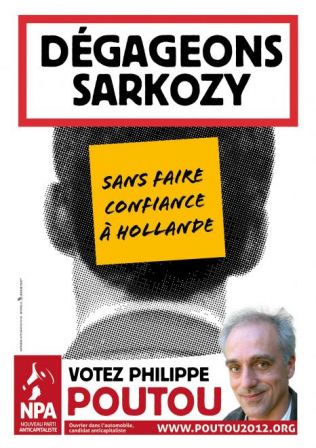 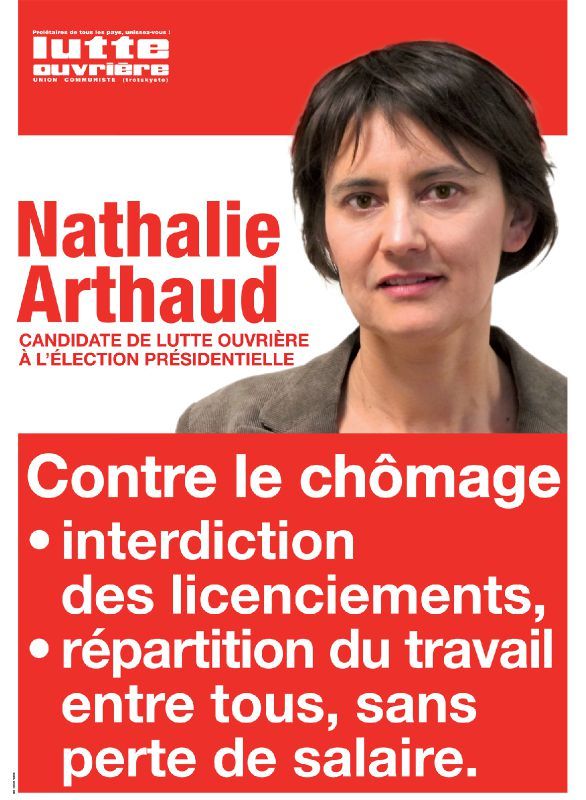 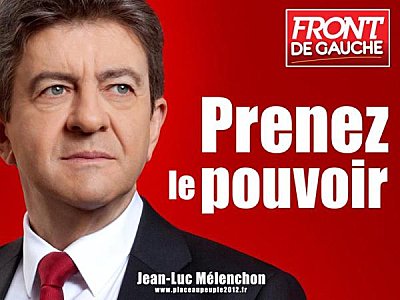 Les « petits » candidats d’extrême-gauche
Nathalie Arthaud, 42 ans, conseillère municipale (Lutte Ouvrière)
Philippe Poutou, 44 ans, syndicaliste (Nouveau Parti Anticapitaliste)
Jean-Luc Mélenchon, 60 ans, député européen (Front de Gauche): la “star” (anti-) médiatique de l’extrême-gauche!
Mélenchon, le « tueur de journalistes »
[Speaker Notes: http://www.youtube.com/v/j8NVvatvAJ8&feature/related]
L’extrême-gauche
« antilibérale » (au sens de « anticapitaliste »)
représente les ouvriers, les chômeurs, les personnes pauvres ainsi que toutes les personnes en situation sociale et financière difficile (« en situation de précarité »).
Leurs cibles:
 La mondialisation qui exploite les gens
 La finance internationale responsable de la crise
 Les médias, complices du système et du statut quo
 Nicolas Sarkozy, le « président des riches »
 François Hollande qui n’est pas assez « à gauche »
Eva Joly, la candidate de l’écologie
68 ans, députée européenne (Europe Ecologie Les Verts)
Une magistrate venue récemment à l’écologie
Ses idées / propositions principales:
la sortie du nucléaire
une croissance plus éthique et
	respectueuse de l’environnement
L’alliance avec le Parti Socialiste
Une candidature utile?
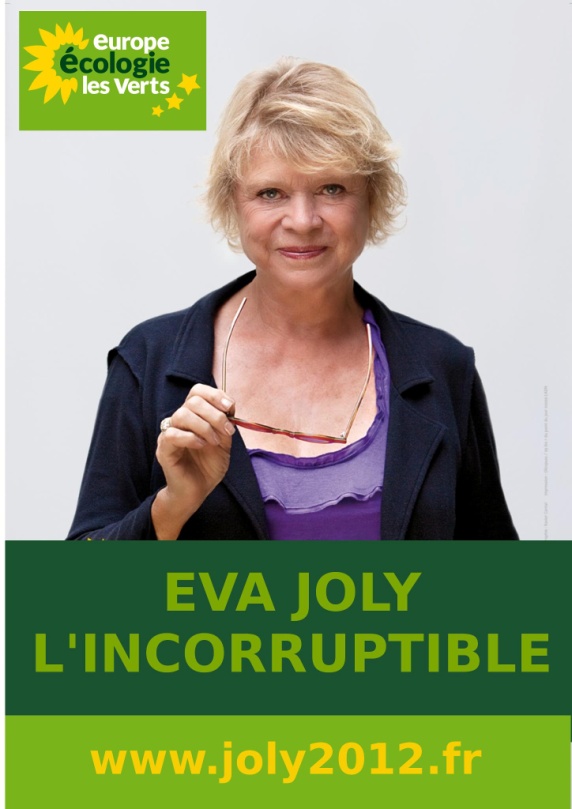 François Bayrou, le candidat du centre
François Bayrou
[Speaker Notes: http://www.youtube.com/v/pkRav1v-Qtw]
François Bayrou
Le « troisième homme » de 2007
Président d’un petit parti du centre (MoDem)
Souhaite un gouvernement d’union nationale
Thème principaux:
désendetter la France
éducation, éducation, éducation!
réindustrialiser la France
moraliser la vie politique
Un programme un peu vague/flou?
Les intentions de vote 1er tour (Ipsos)
Intentions second tour (Ipsos)
François Hollande
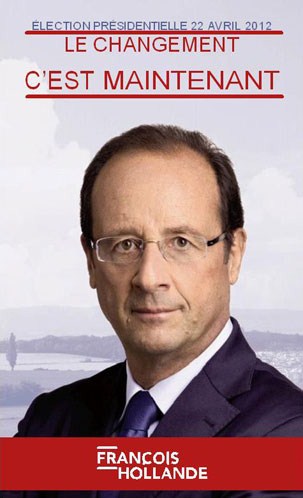 Avant… et après!
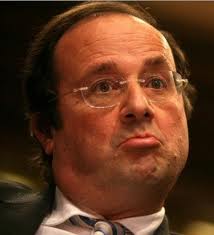 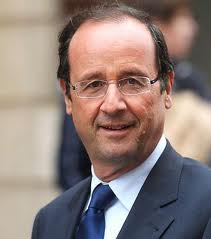 François Hollande
57 ans, député du Parti Socialiste (PS)
Un candidat de substitution?
Le gagnant des primaires PS (56,57% des voix contre Martine Aubry)
Le thème du « changement » et de la jeunesse
Un président « normal » (rassembleur, proche des gens, modéré et plus juste)
Le favori des sondages: bonne ou mauvaise chose?
Points faibles:
l’image d’un homme un peu « mou » (faible, ne sais pas dire none) et « flou » (indécis) 
inexpérience. Peut-on lui faire confiance?
Le discours du Bourget
[Speaker Notes: http://www.youtube.com/watch?v=aRBGtSzv4Pc]
Spot de l’UMP anti-Hollande
[Speaker Notes: http://www.youtube.com/v/Wnq4C3U5lDY]
Nicolas Sarkozy
57 ans, Président sortant (Union pour un Mouvement Populaire – UMP)
Une situation difficile
situation de crise
 forte impopularité / mauvais sondages
Quelle campagne?
 Consensuelle et rassembleuse (président-candidat) ou
 Clivante et offensive? (candidat-président)
Les thèmes: La France forte; le Président « courageux » qui protège les Français dans la tempête
Les points faibles
Le « président des riches »
La désacralisation de l’image présidentielle (président « bling-bling »)
Nicolas Sarkozy
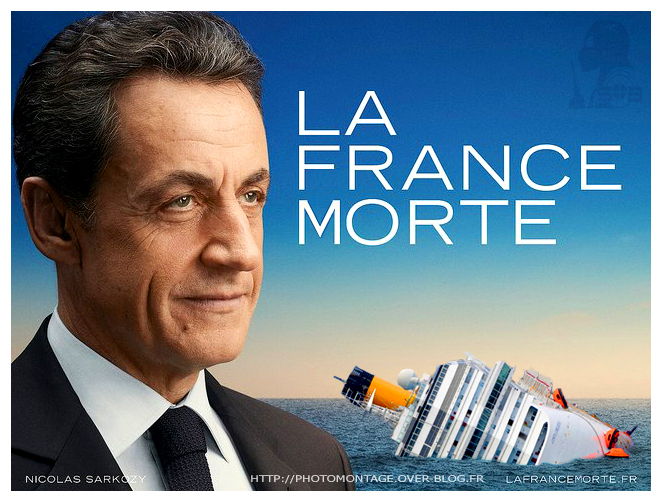 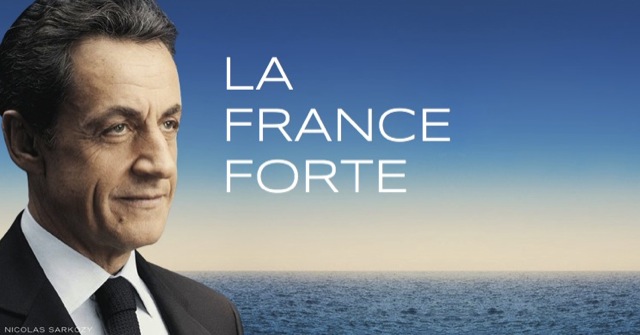 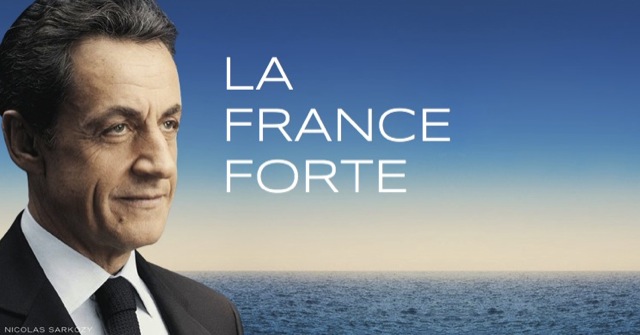 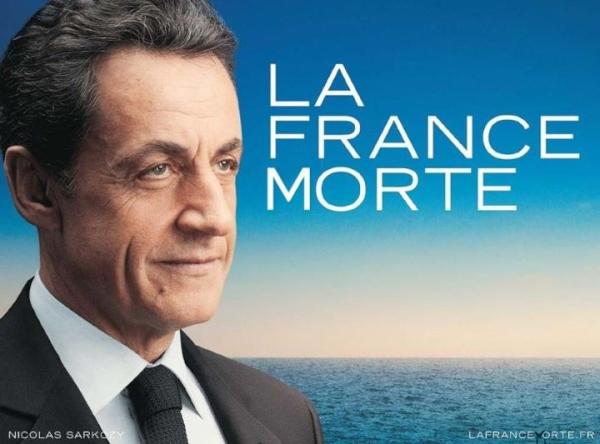 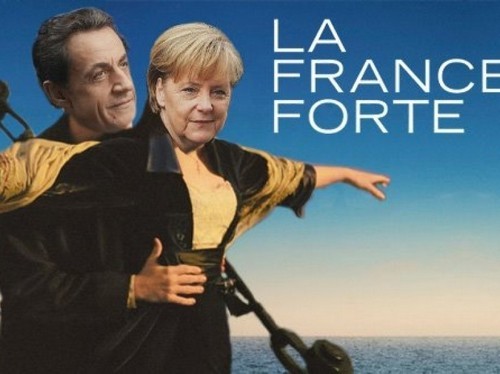 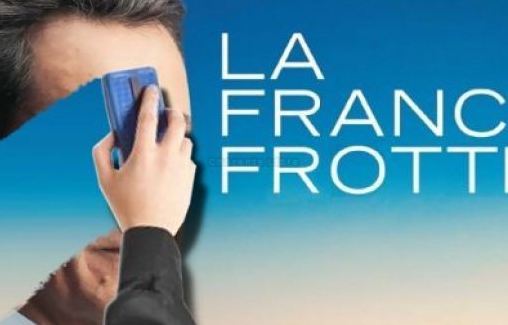 Sarkozy discours de Marseille
[Speaker Notes: 5’52-9’00 (la crise) + 30’50-36’12 (“quand on aime la France”)
http://www.youtube.com/v/RrYUkXdU89Y&feature/related]
Le discours de Villepinte
On continue, ou on change?
[Speaker Notes: http://www.youtube.com/v/BQLW-pqGTjo]
En guise de conclusion
une nette bipolarisation de l’élection
un referendum pro- ou anti-Sarkozy
un match de football?
l’influence d’internet et de Twitter/Facebook sur l’agenda/la stratégie des candidats
Quel impact aura le vote Le Pen?